LV Connecters
Ian based on input from Christoph
5 July 2018
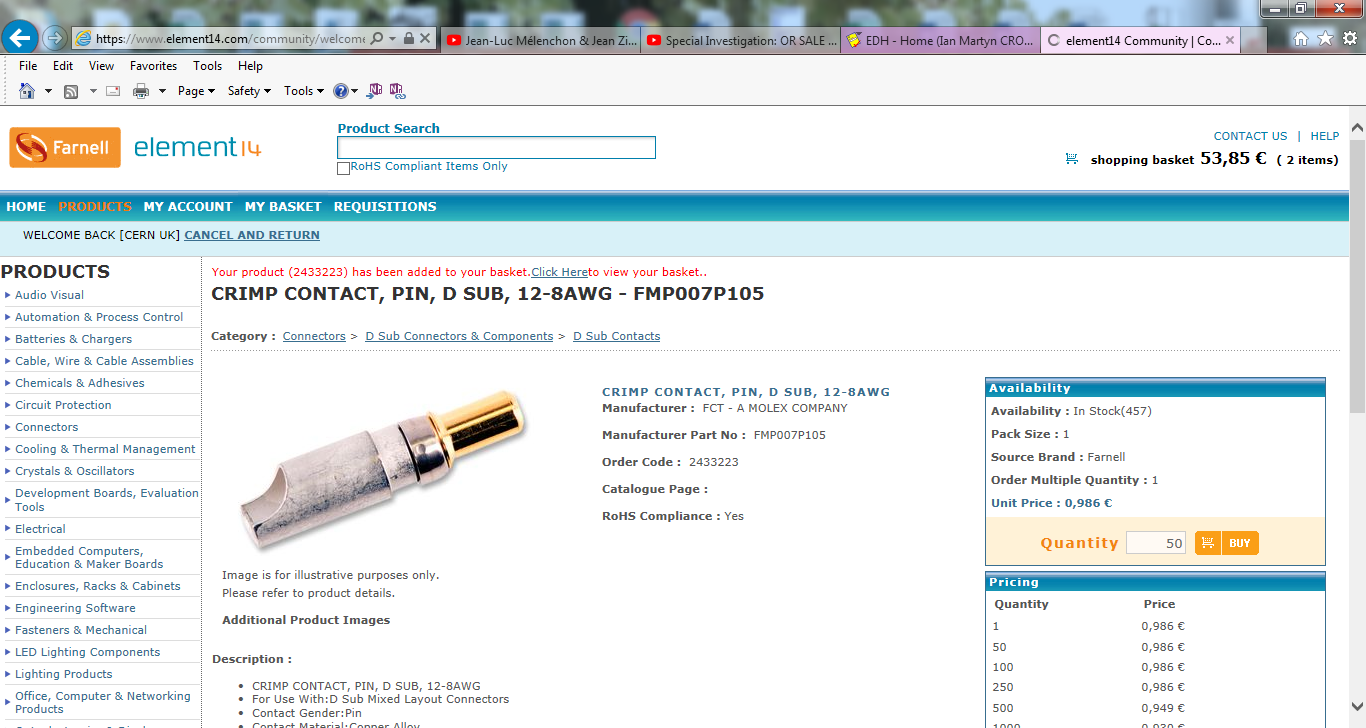 Farnell 2433223
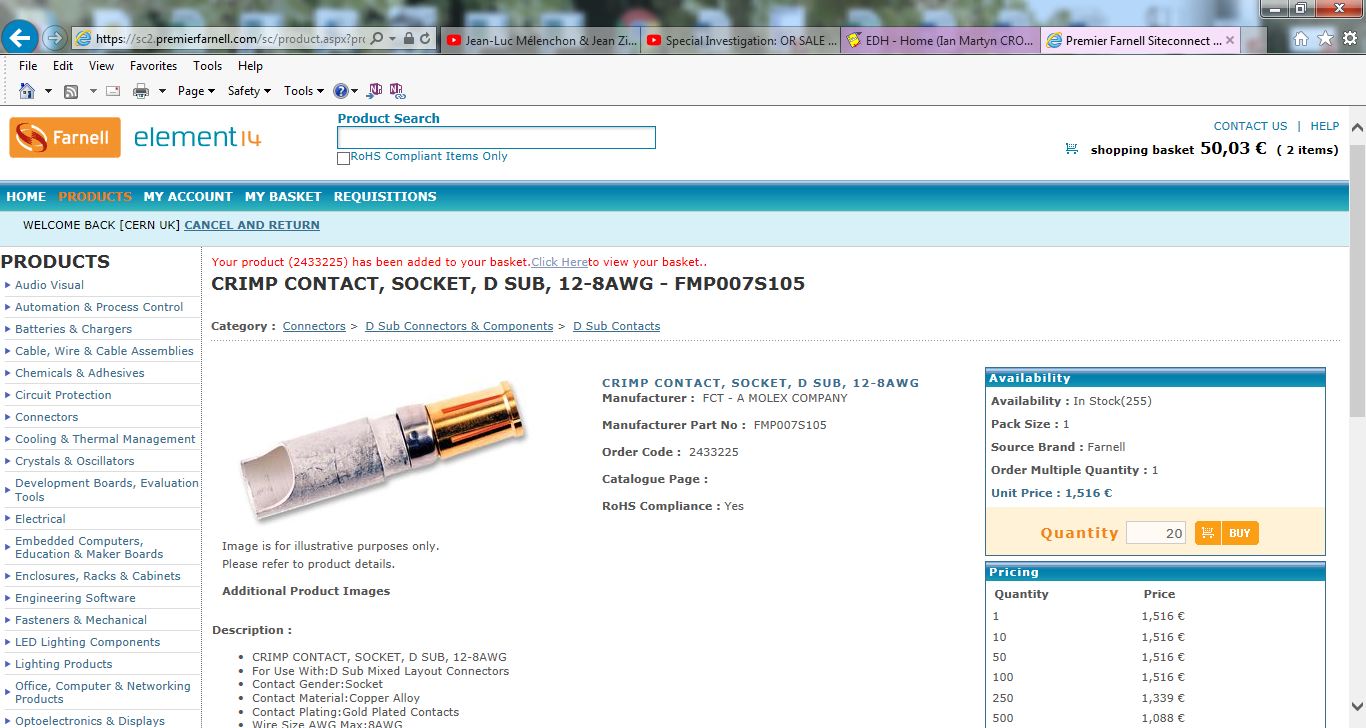 Farnell 2433225
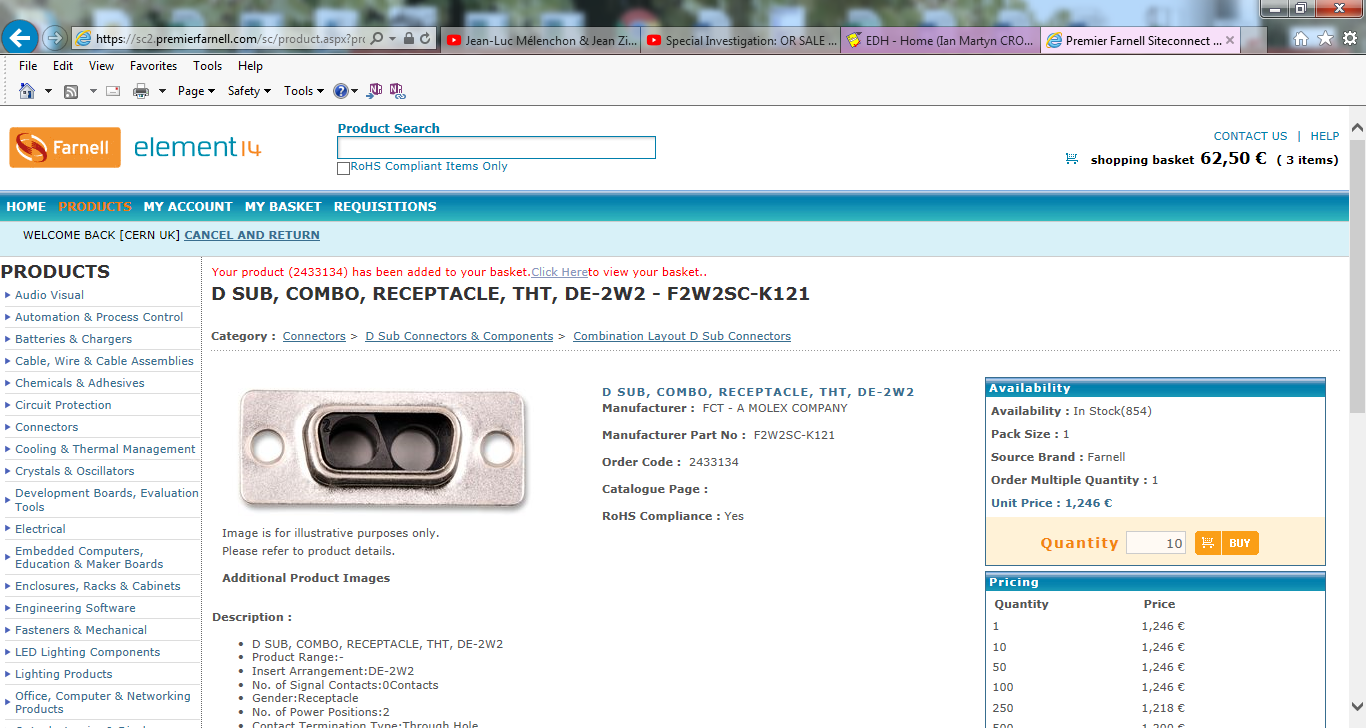 farnell 2433134
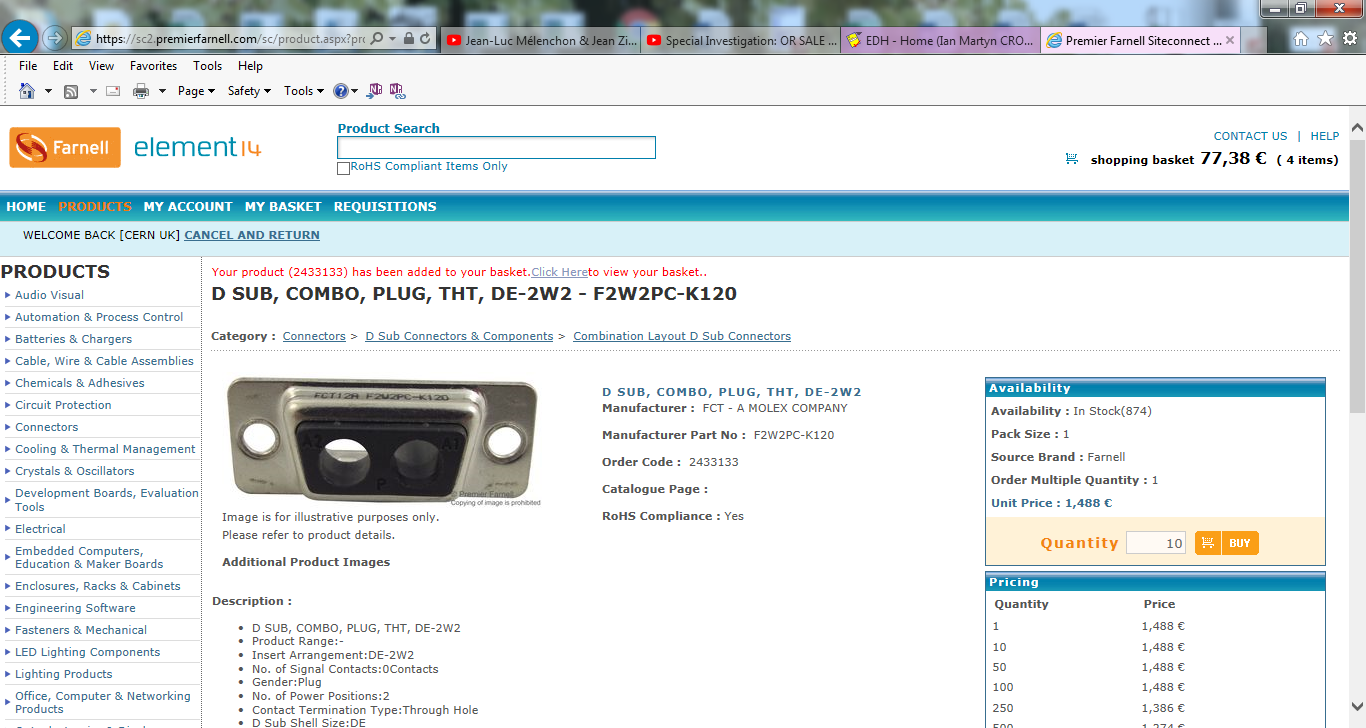 Farnell  2433133
Capot

Farnel 2429039, recommended by Christoph

Radio Spares   4477347
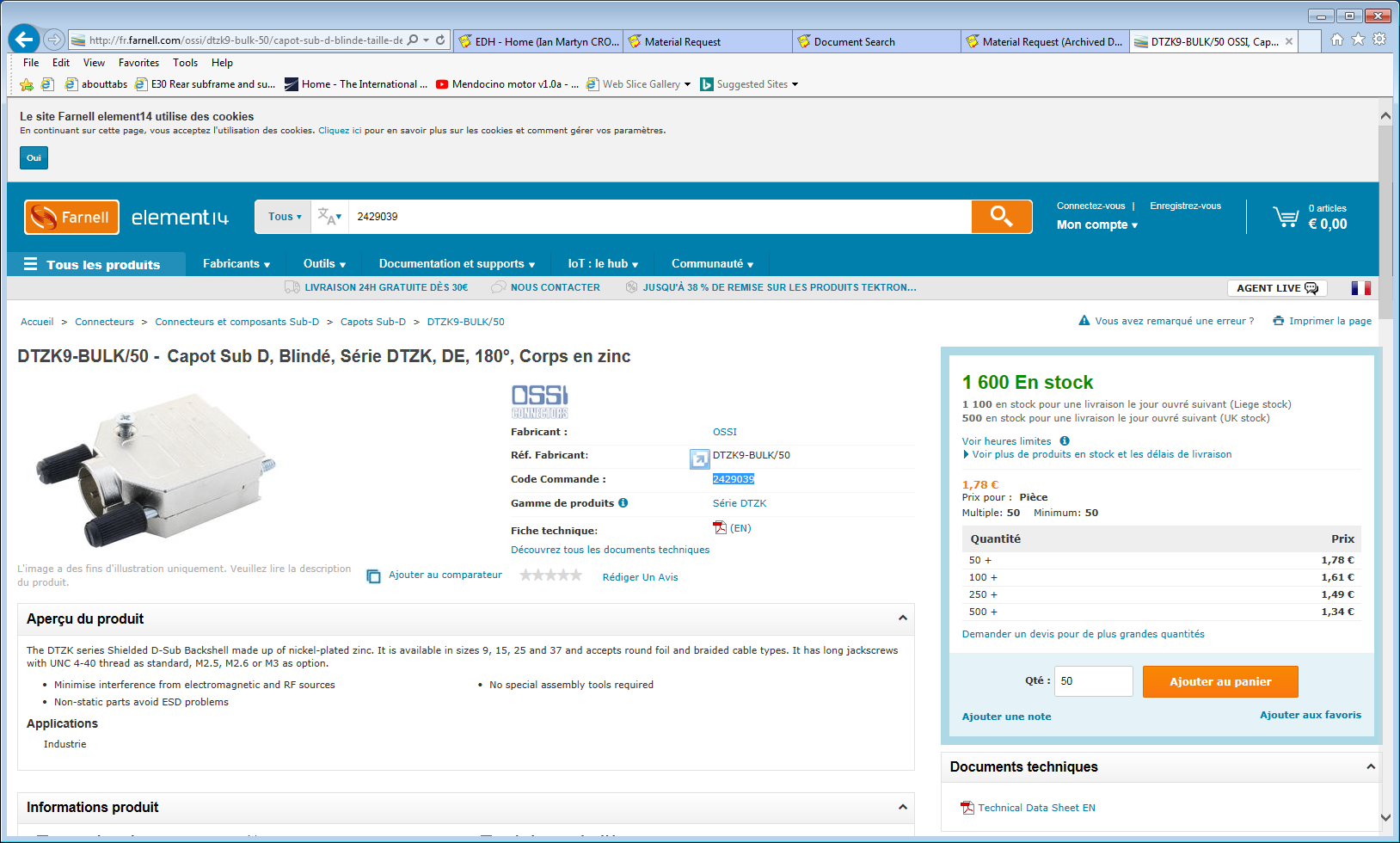 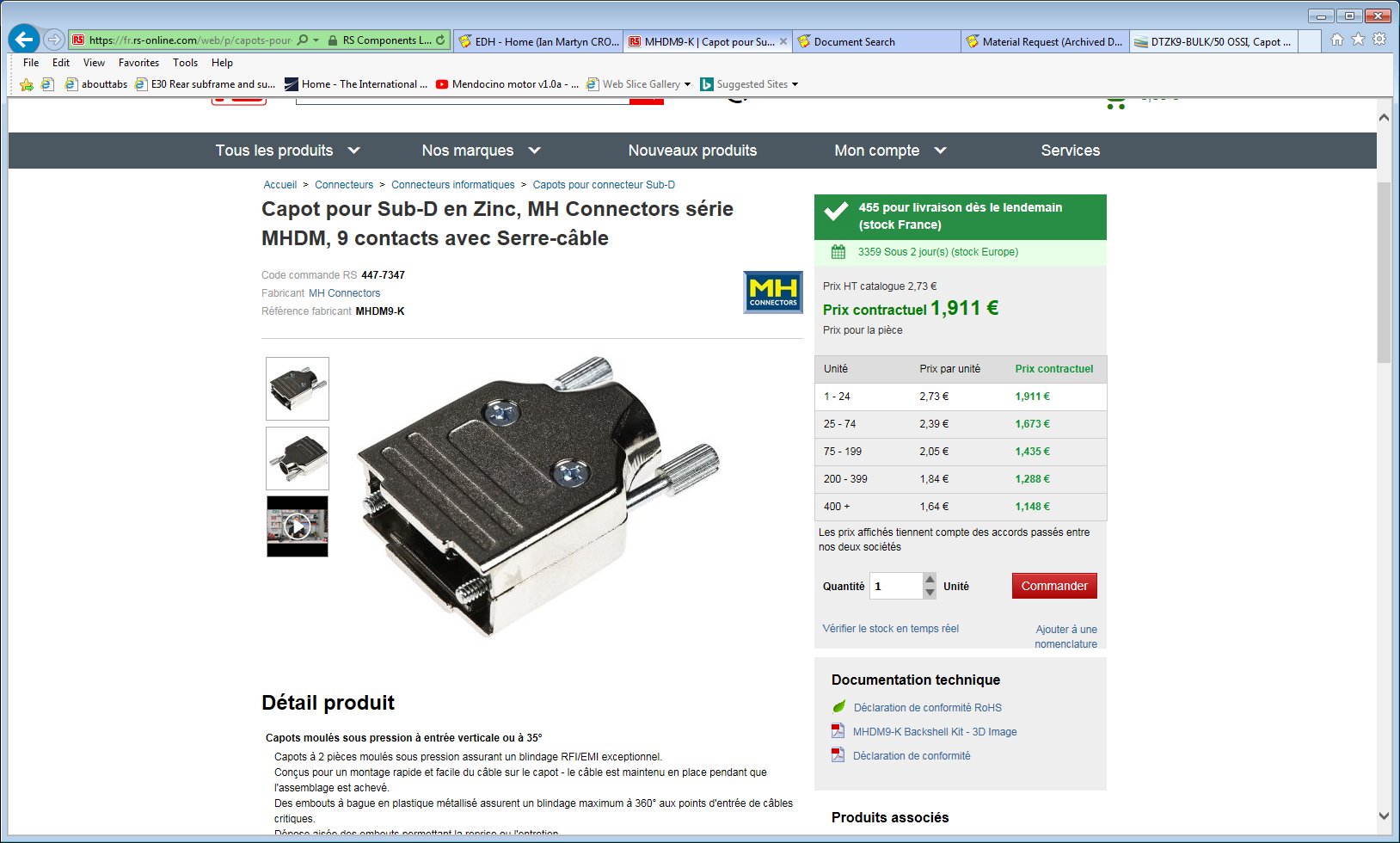 Connecters with sense wires on Chamber End
From Christoph
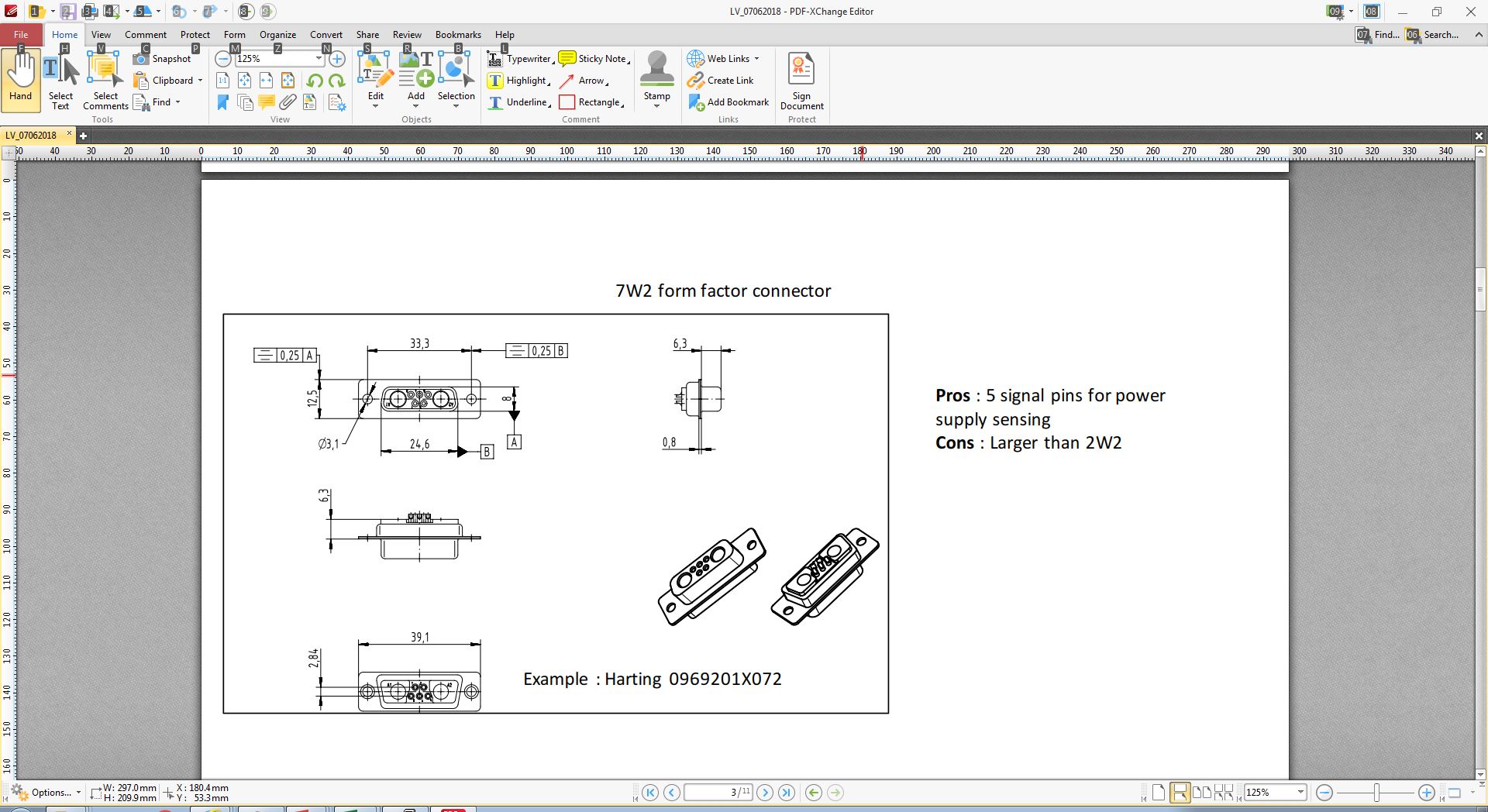 Cables that fit the connectors
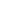 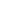 Sense wires connecters on the CAEN PS 3009
Dear Ian,
09 July 2018 17:59
I checked that the sense wire connectors recommended by CAEN are:
AMP connector AMP 280359-0  with 2 pins AMP.182206-2

I checked with Karol that what we have used in the past for the Link system was

2329959 Prise Femelle 4 CTS AMP MODU
2330038 CONTACTS A SERTIR 26-22 AWG
Fourn. RADI91

I took few connectors, but Karol was not sure which was the crimping tool. We can try in Wednesday when Christphe comes.

Regards, Anton
AMP 280359-0

AMP.182206-2
https://sc2.premierfarnell.com/sc/product.aspx?productid=8180121
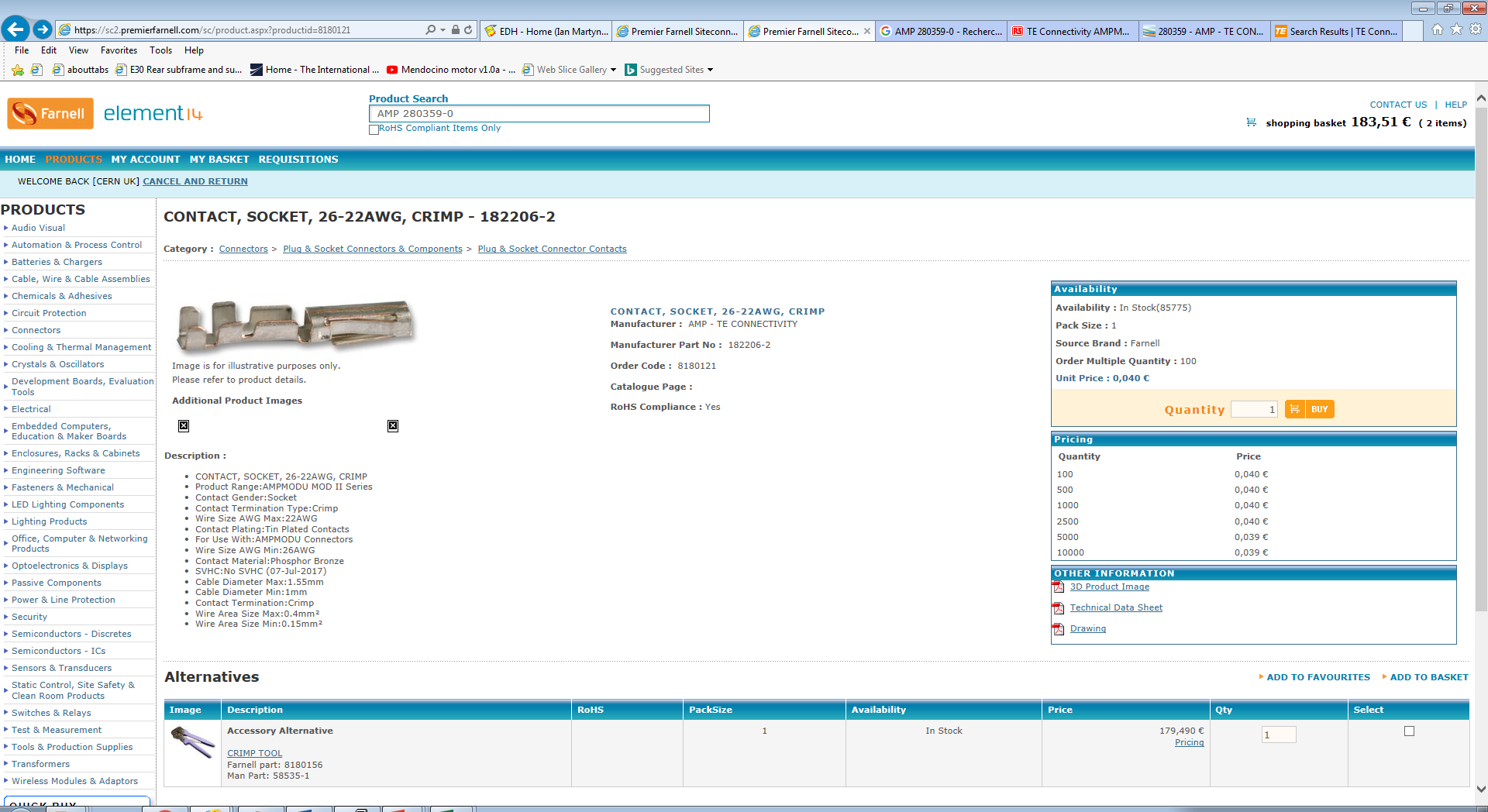 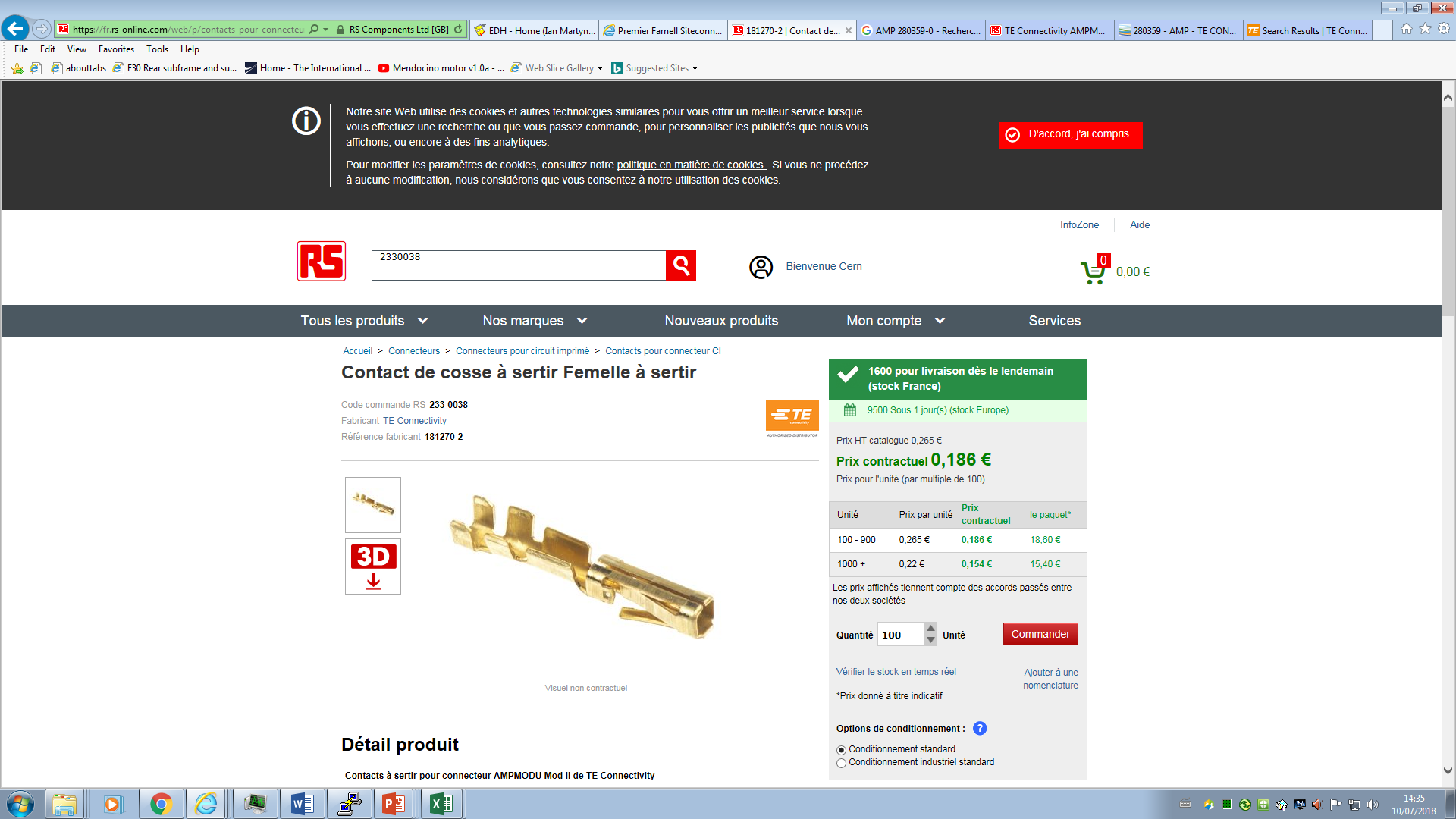 Anton found RS 232 -9959
In P5 for the tests
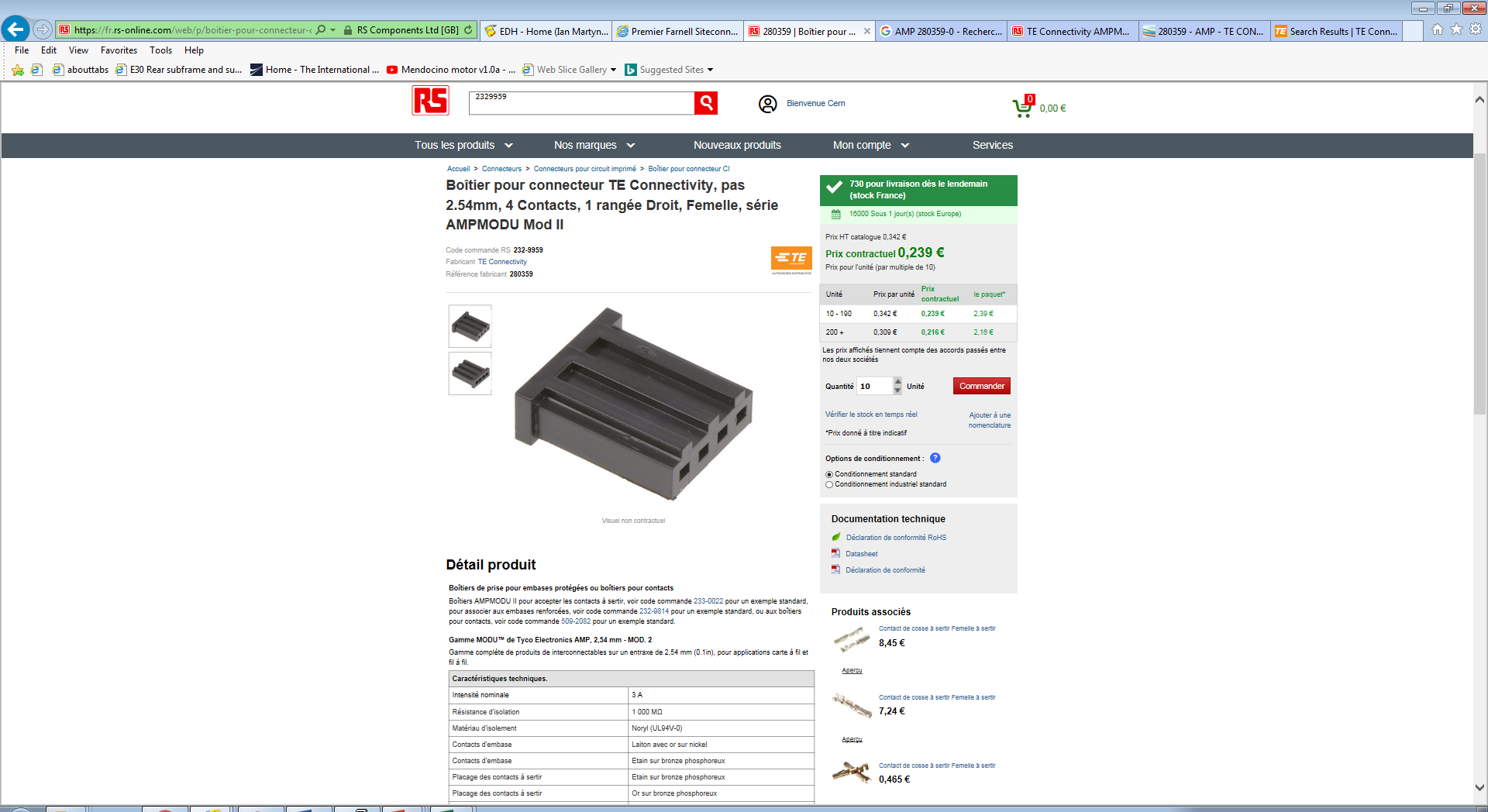 http://www.te.com/usa-en/product-280359.html
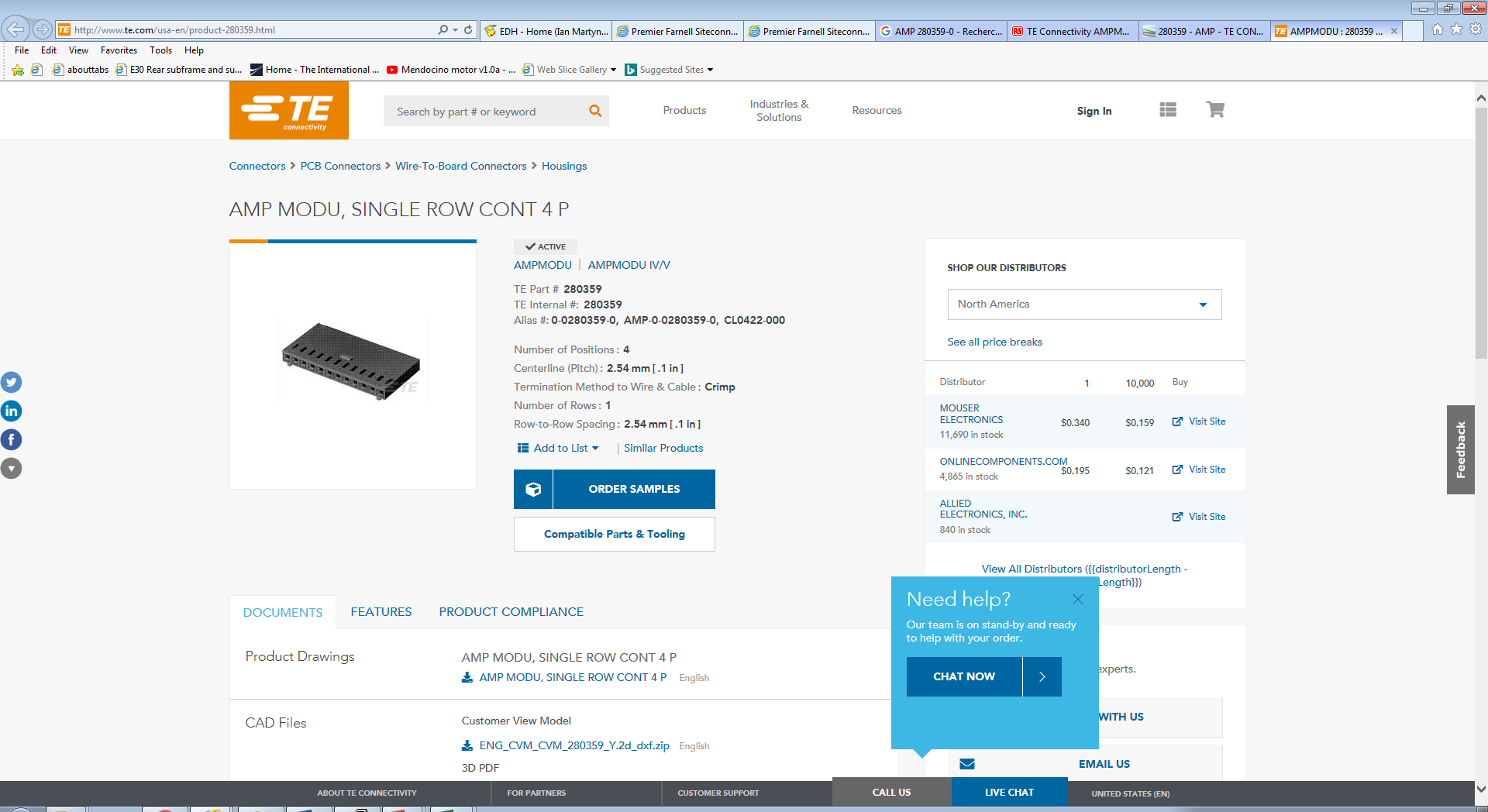 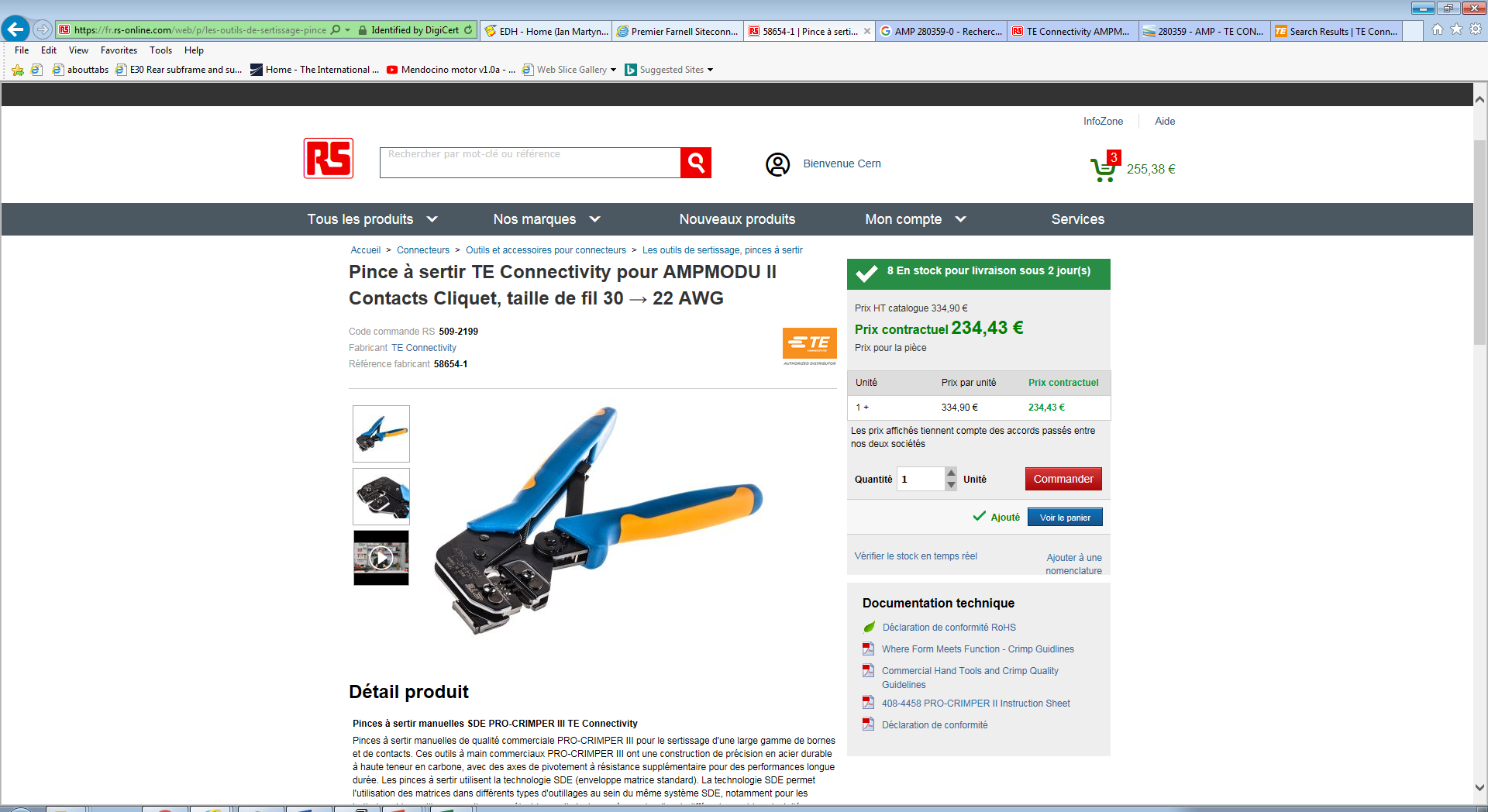 https://sc2.premierfarnell.com/sc/Product.aspx?productid=8180156
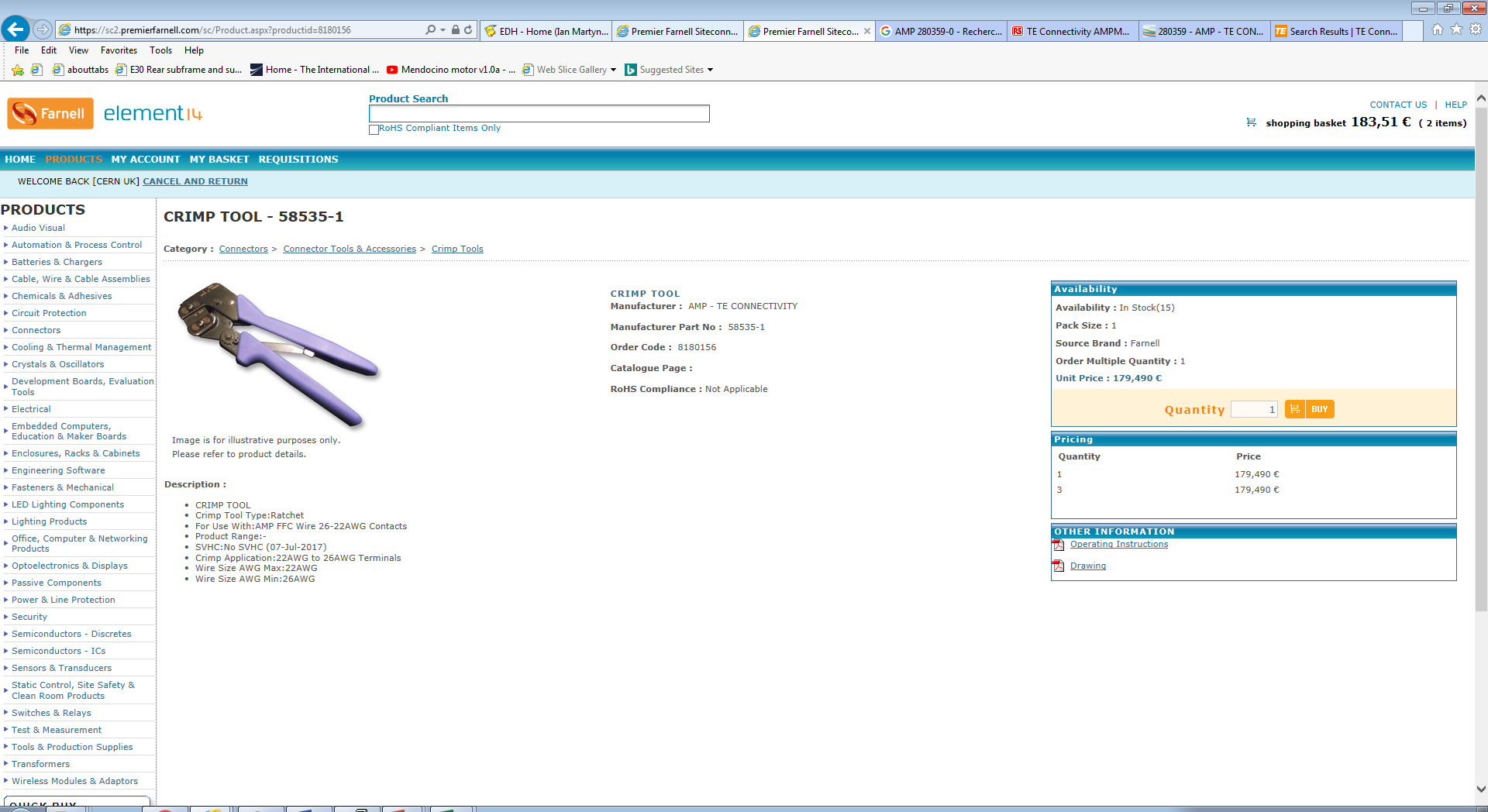 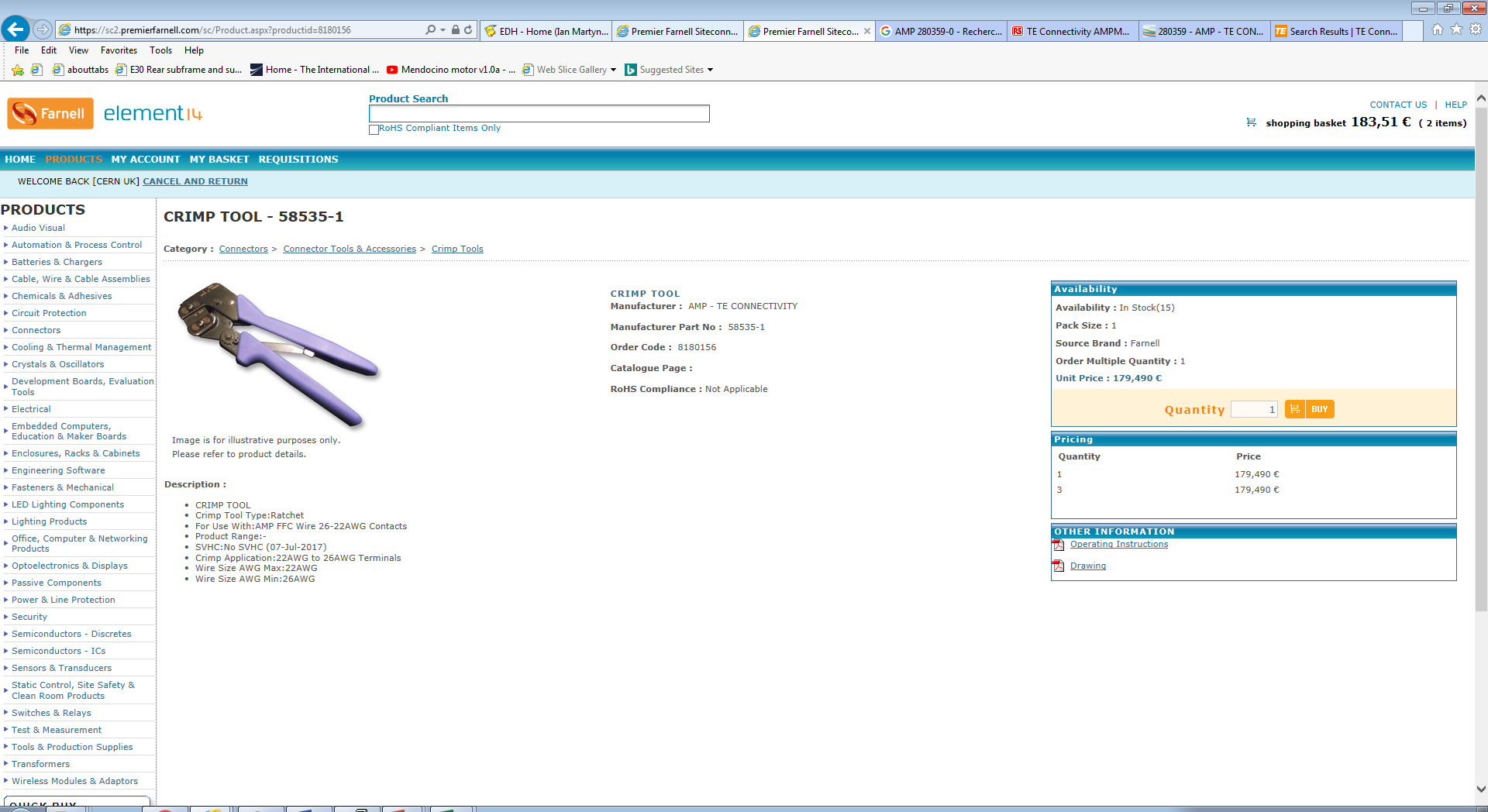 179.5Euro
Alternate Sense wire connection FEB end Christoph 18July 2018
http://fr.farnell.com/multicomp/698106/sub-d-embase-9p/dp/1099052
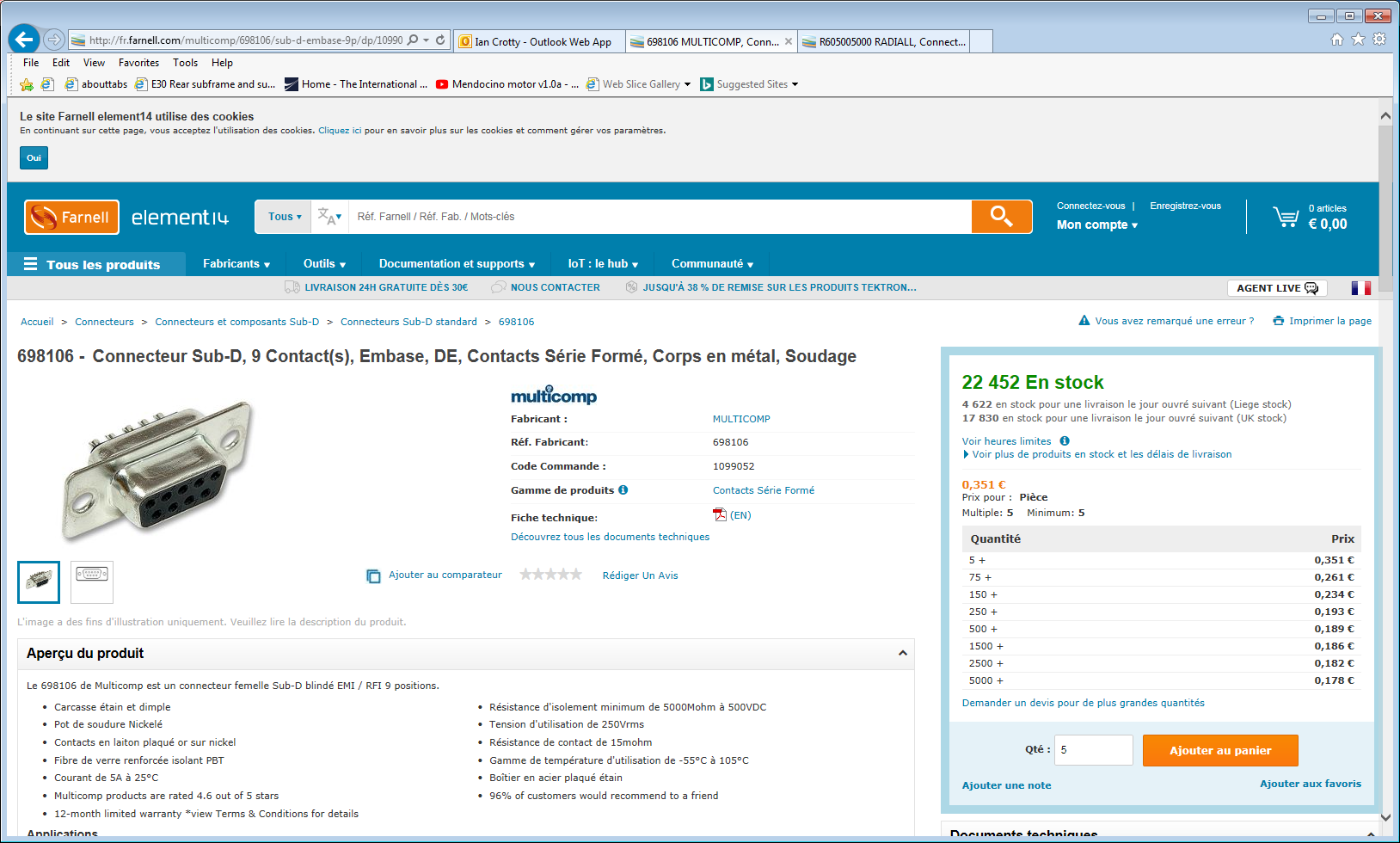 http://fr.farnell.com/radiall/r605005000/br2-fiche-droite-cable-bifilaire/dp/4196983?st=twinax)
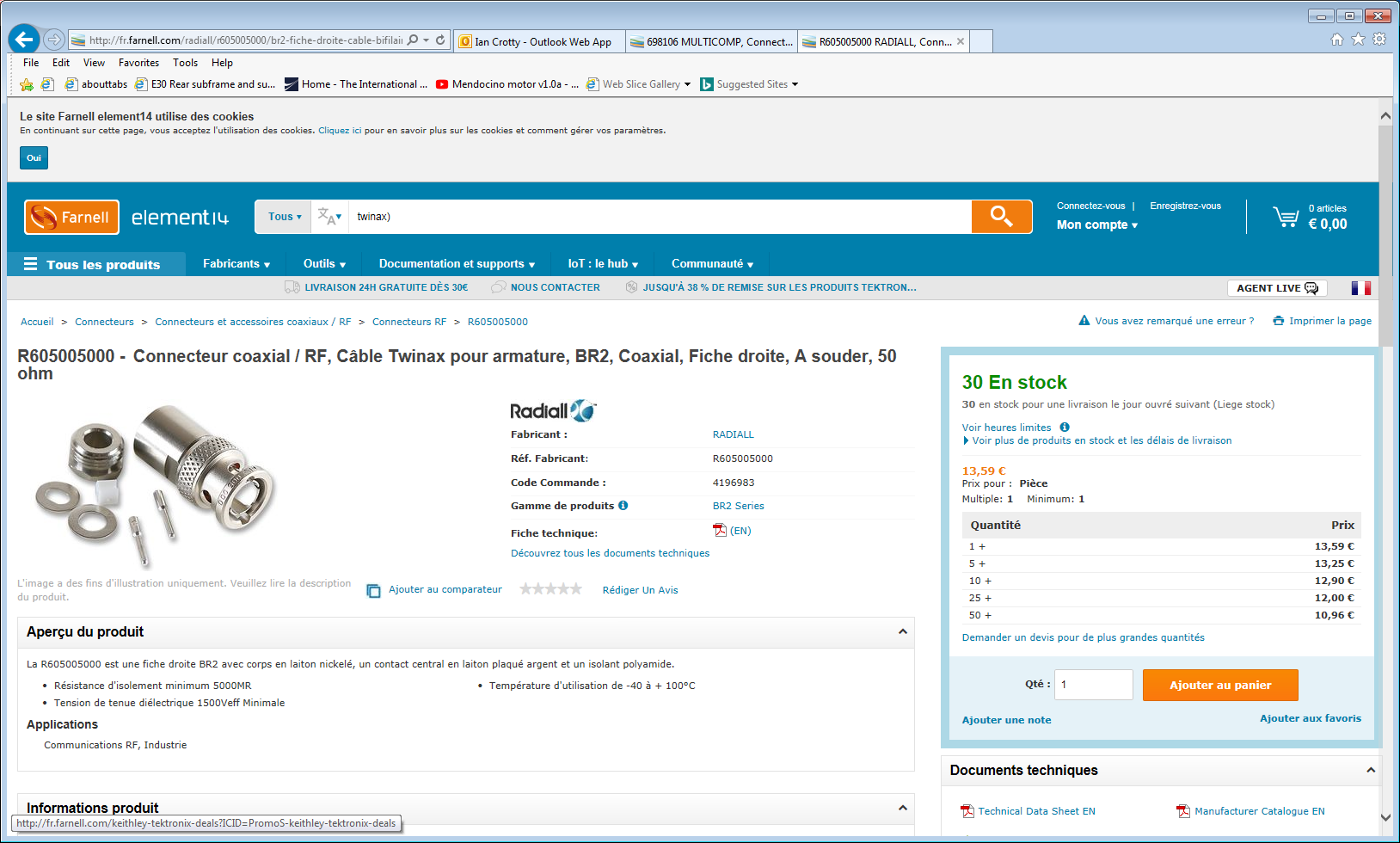